INFO: …………….
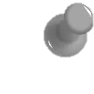 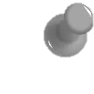 V
UniVAX DAY ‘21
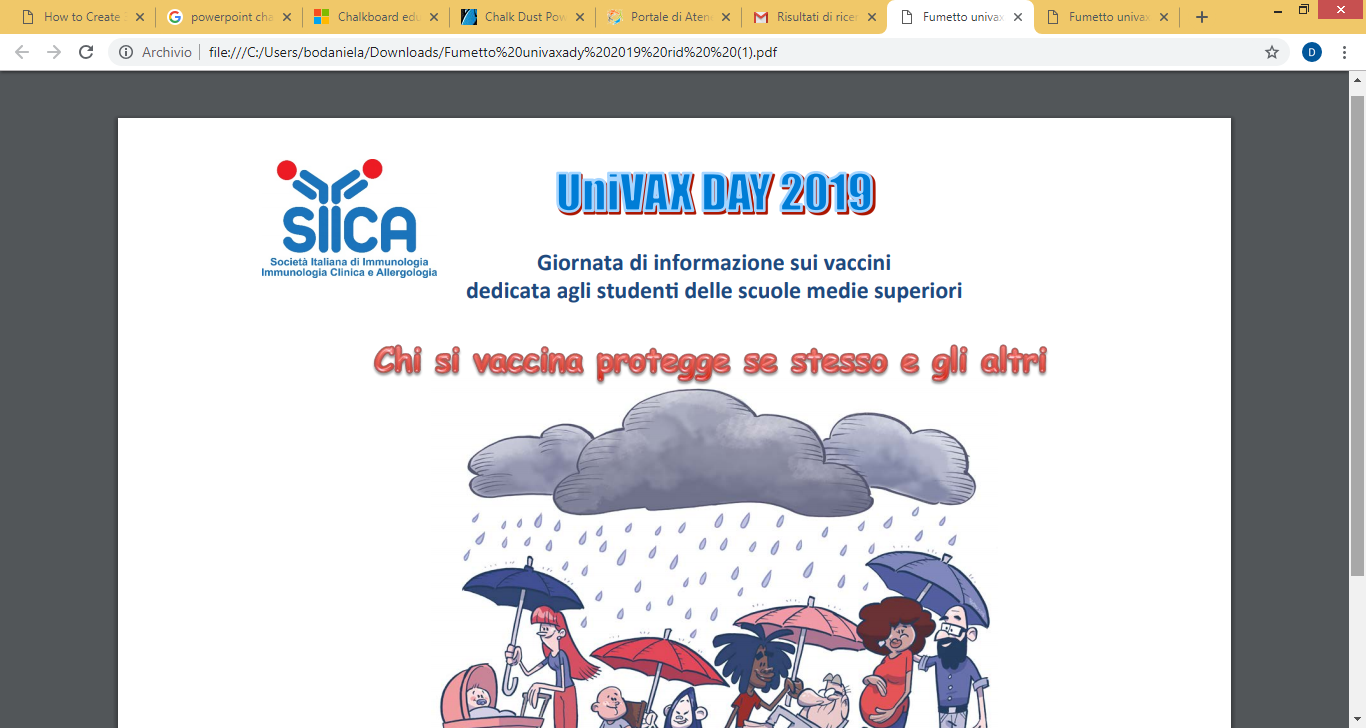 Giornata di informazione sui vaccini
dedicata agli studenti delle scuole medie superiori
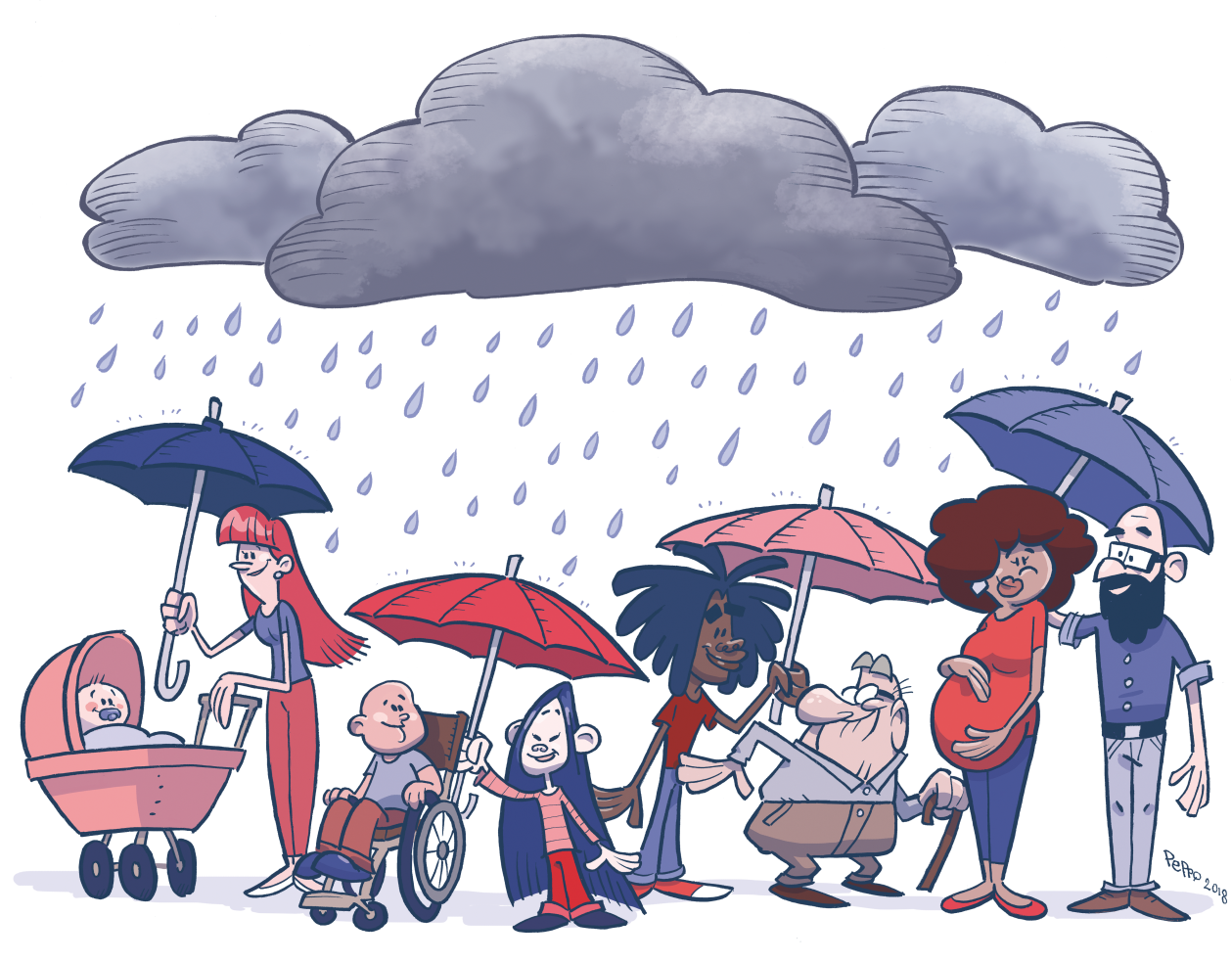 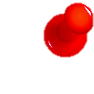 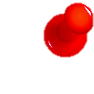 Chi si vaccina protegge se stesso
e gli altri!
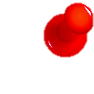 17 Marzo
9.30-13.00
(repeated on 19/3)
VIRTUAL EDITION
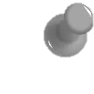 Evento
Introduzione
Angela Santoni, Presidente SIICA

La risposta immunitaria
Massimo Locati, Università degli Studi di Milano e IRCCS Humanitas Clinical and Research Center, Milano

Parliamo di vaccini
Fabrizio Pregliasco, Università degli Studi di Milano e IRCCS Istituto Ortopedico Galeazzi, Milano

COVID-19: Interviste agli esperti 

Tavola rotonda
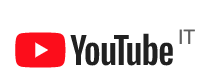 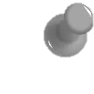 SIICA SCHOOL Official Channel
https://www.youtube.com/channel/UCh5jjFh6tOARju4IKlvUHKQ
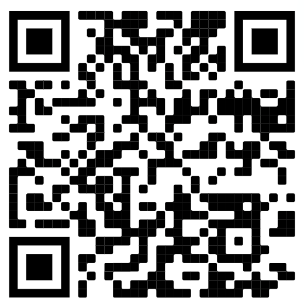 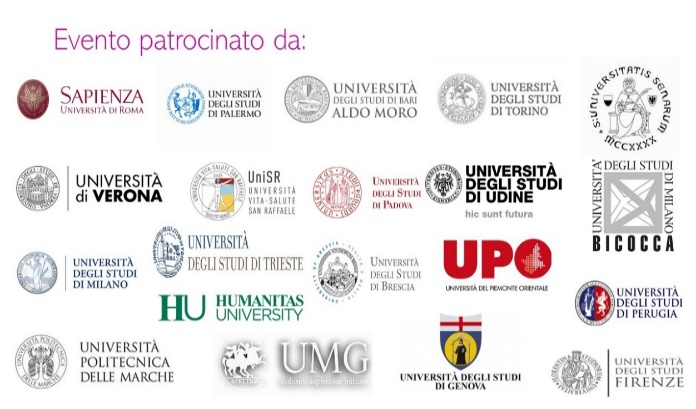 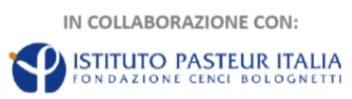